Asst. Prof. Huda Abed Ali
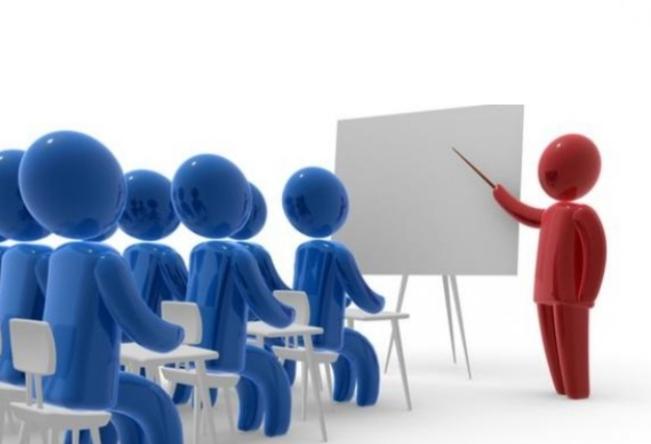 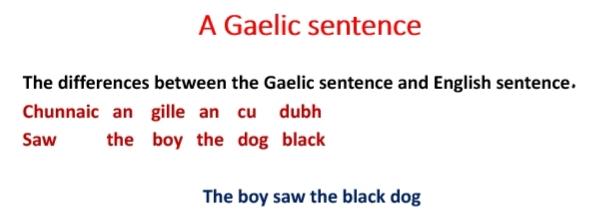 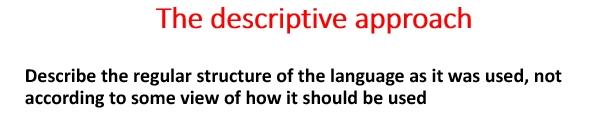 Grammar